Tumor markers
Rami AlEmoush
Maen Alosily
Supervised by : Dr. Saad Al-Azzawi
Definition
A Tumor marker is a biochemical indicator for the presence of a tumor. In clinical usage, the term usually refers to a molecule that can be detected in plasma or other body fluids.
Although tumor markers can be elevated in the setting of cancer, some patients may not show marker elevation and, on the other hand, benign conditions can also cause false-positive elevation of these markers
20XX
Tumor Markers
2
Characters of an ideal tumor marker
Produced specifically by either malignant or premalignant tissue that has a high predisposition of progressing to malignancy
Produced at high levels in all patients with a specific tumor type
Produced in an organ-specific manner
Measurable in an easily accessible body fluid during early malignancy or during a premalignant phase
20XX
3
Tumor Markers
Categories of Tumor Markers
1.Tumor-derived
2. Tumor-associated ( host-response)
Molecules produced by the neoplastic cells includes :
Differentiation antigens
Oncofetal antigens(CEA/AFP)
Isoenzymes (PAP/NSE)
Hormones (HCG/ACTH)
 Tissue-specific proteins (PSA)
Metabolic and immunologic products of normal tissues produced in response to the presence of the neoplastic tissue.
Tumor-associated markers have been used with tumor-derived markers to provide ad ditional information about certain cancers, to determine or confirm the extent of the disease or its prognosis. and to therefore aid in therapeutic management.
20XX
Tumor Markers
4
Uses
Tumor markers are used for :
Screening 
Determining diagnosis and prognosis
Assessing response to therapy
Detecting early or recurrent metastasis
EXAMPLES OF TUMOR MARKERS
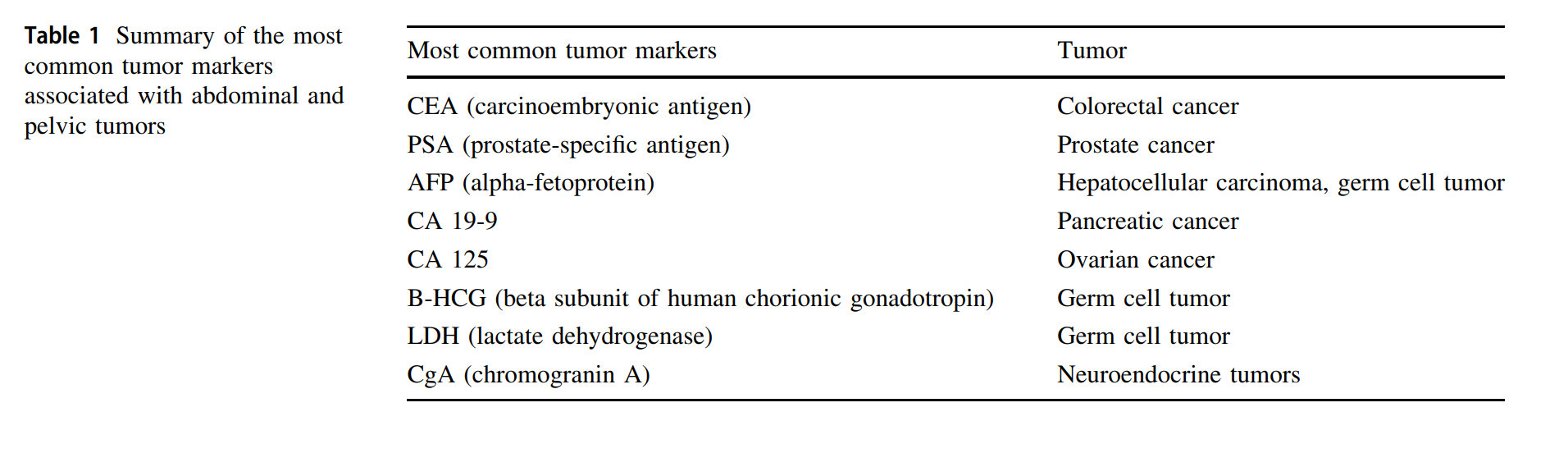 20XX
Tumor Markers
6
B-HCG
HCG is produced by syncytiotrophoblasts in the placenta during normal gestation and forms the basis for pregnancy tests for urine or serum samples.
Structurally composed of two peptides, the beta-subunit has a unique carboxyl terminal.
 
The placental hormone HCG comes closest to being an ideal tumor marker.
Used to detect both gestational and germ-cell-derived choriocarcinoma
20XX
Tumor Markers
7
B-HCG
Normal value : 1ng/ml > in non-pregnant

Elevated in :
Germ cell tumors of the testis
Trophoblastic tumors
Lymphoproliferative disorders
Melanoma
Some carcinomas of ( GIT/lung/breast/ovary)
20XX
Tumor Markers
8
PSA
a protein produced by normal, as well as malignant, cells of the prostate gland
Worldwide, prostate cancer is the fourth most frequent malignancy in males.
it was recommended that both PSA and DRE should be offered every year, starting at 50 years of age for screening.
20XX
Tumor Markers
9
PSA
Normal value : 4ng/ml > (the higher a man’s PSA level, the more likely it is that he has prostate cancer. )
Elevated in : 
Prostate cancer
BPH
prostatitis
20XX
Tumor Markers
10
CEA
It is produced by embryonic tissue of the gut, pancreas, and liver
It is a complex glycoprotein elaborated by many different neoplasms
It lacks both the sensitivity and specificity required for the detection of early cancers
20XX
Tumor Markers
11
CEA
Normal value: 2.5 ng/ml >
Elevated in :
 1. colorectal carcinoma
 2. Pancreatic carcinoma
 3. Gastric and breast carcinoma
 4. noncancerous liver diseases (cirrhosis/hepatitis)
 5. Ulcerative colitis
20XX
Tumor Markers
12
AFP
a protein that the liver makes when its cells are growing and dividing to make new cells
Usually high in unborn babies
20XX
Tumor Markers
13
AFP
Normal value : 8ng/ml >
Elevated in :
Cancer of the liver, ovaries, or testicles.
Renal cell carcinoma
Cirrhosis
Chronic acute hepatitis
20XX
Tumor Markers
14
CA-19-9
also known as Sialyl Lewis-a, is a cell surface glycoprotein complex. 
For pancreatic cancer the reported sensitivity and specificity for the diagnosis of pancreatic cancer are 79% and 85%.
. It was first described using a mouse monoclonal antibody in a colorectal carcinoma cell line
20XX
Tumor Markers
15
CA-19-9
Normal value: 37 U/mL >
Elevated in :
Pancreatic cancer
Pancreatitits
Obstructive jaundice
Cholangitis
Other cancers such as ( cholangiocarcinoma/ colorectal )
20XX
Tumor Markers
16
CA-125
antigenic tumor marker that is commonly expressed by the epithelial ovarian neoplasms and other tissues such as cells lining the endometrium, fallopian tubes, pleura, peritoneum, and pericardium.
one of the serological tests, which is carried out when suspecting ovarian neoplasm
The specificity is particularly low in premenopausal women; thus, it is most useful in postmenopausal women.
20XX
Tumor Markers
17
CA-125
Normal value: 37 U/mL >
Elevated in:
Ovarian cancer
Endometriosis
PID
Pregnancy
Liver disease
20XX
Tumor Markers
18
Screening with markers
Several liquid biopsy–based assays that test for multiple tumor markers to detect cancer early :
 PapSEEK : ovarian and endometrial cancer–related alterations in DNA obtained from fluids collected during a routine Pap test
CancerSEEK is a blood test that detects DNA mutations and protein biomarkers linked to multiple types of cancer
UroSEEK is a urine-based test that detects the most common alterations in 11 genes linked to bladder and upper tract urothelial cancers.
20XX
PRESENTATION TITLE
19
THANK YOU
Rami AlEmoush
Maen Alosily
20XX
Tumor markers
20